Research and Enterprise
What Is Impact?
Anthony Atkin (Research Impact Manager)
1
What is Impact?
Research Impact is:

“The demonstrable effect that excellent research makes to society and the economy”

RCUK
2
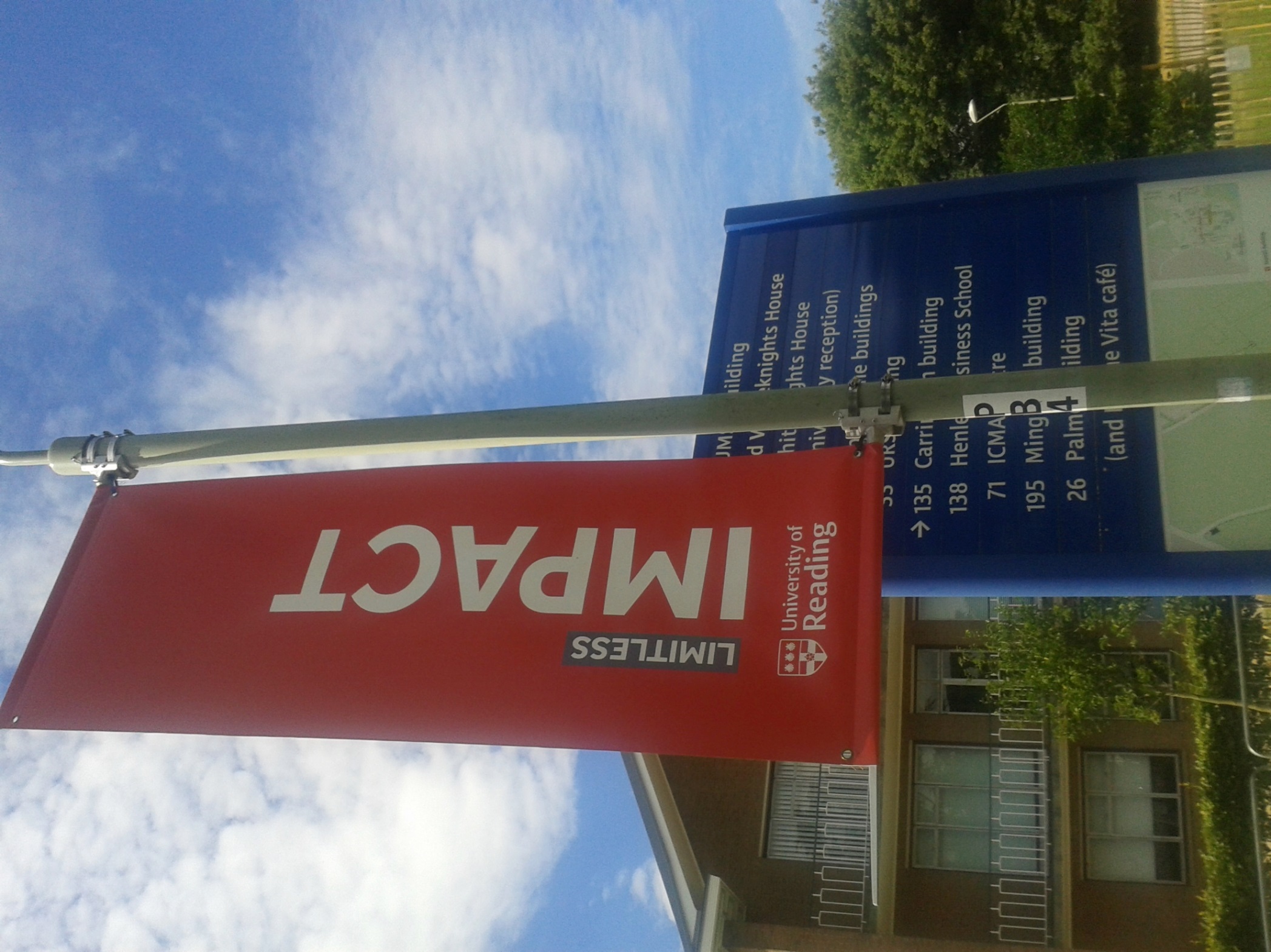 What is Impact?
Research Impact is:

“an effect on, change or benefit to the economy, society, culture, public policy or services, health, the environment of quality of life beyond academia ”

HEFCE
3
What Is Impact?
Put simply impact is:


	The positive effect our research has on the outside world
4
University of Reading Impact
Reading research resulted in a British and European Standard. This standard has informed the design of public spaces, including the Olympic Park, to make them more accessible to visually impaired people
5
Geoff Cook, School of Construction Management Engineering
University of Reading IMpact
Reading research has been incorporated into the DVLA Driver Theory Test. This test is taken by 1.3m people per year and has reduced certain types of road accidents by 18%
6
Frank McKenna, School of Psychology and Clinical Language Sciences
University of Reading IMpact
A digital model of Ancient Rome was created from Reading research. This model has been used in commercial publications and broadcast work, adopted by tourist organisations and supported learning in several universities
7
Matthew Nicholls, Department of Classics
University of Reading IMpact
Reading research into the role of interpreters in war has been adopted by the Imperial War Museum to exploit the language dimension of its collections, influenced MOD policy and professional interpreter organisations
8
Hillary Footit, Department of Modern Languages and European Studies
Components of Impact
The concept of Impact can be broken down into five components:
Impact
Need
Research
Share
Adopt
Benefit
9
Need
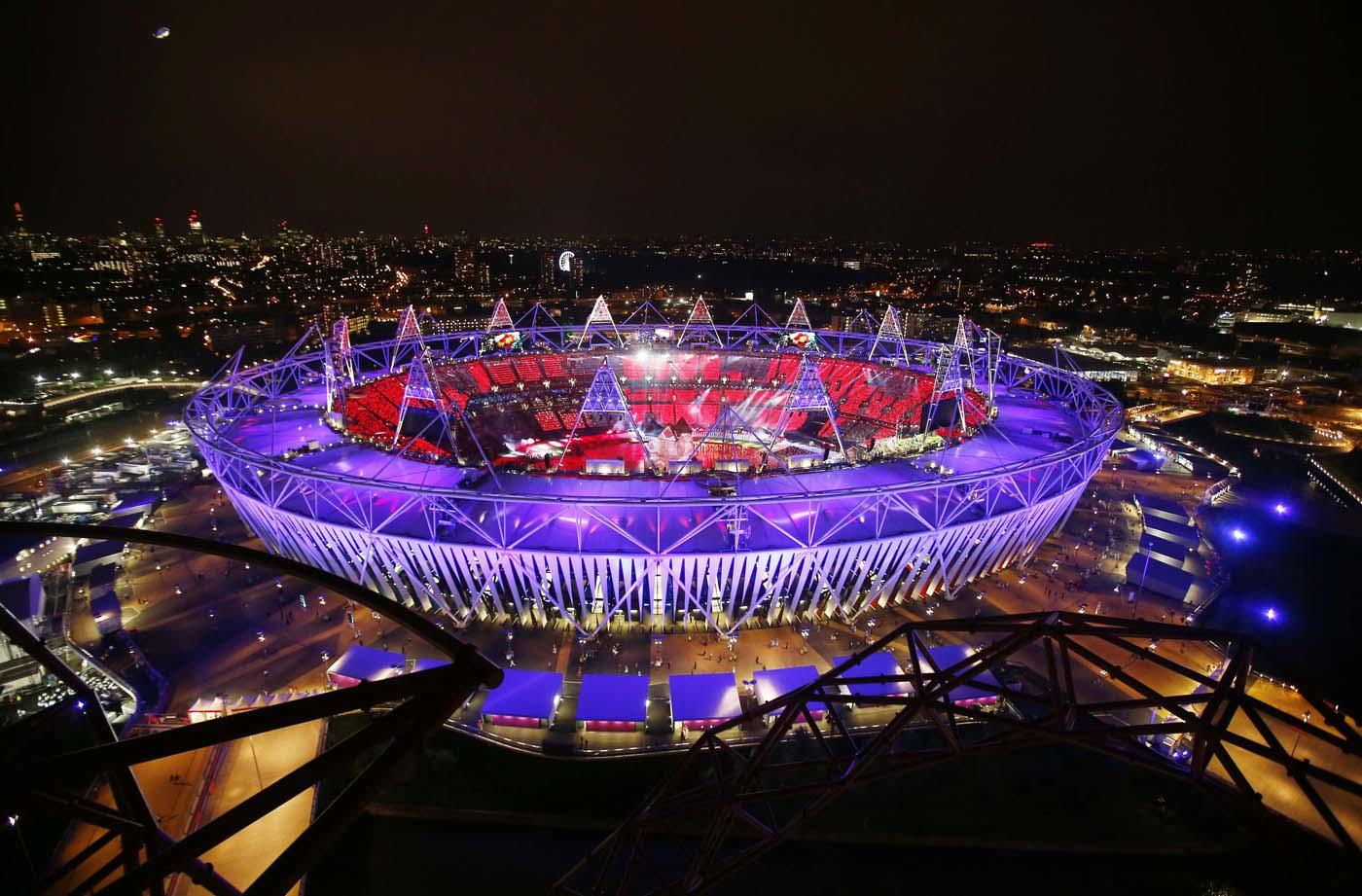 To achieve Impact, an external Need is often met or responded to

Researchers can increase the likelihood of impact arising from their research by better understanding the Needs of individuals, groups or organisations
Need
Research
Share
Adopt
Benefit
The Disability Discrimination Act imposed a Need to improve the built environment for visually impaired people
10
Research
Impact has to be based in excellent Research*

Impact is more likely if the needs of external individuals, groups or organisations are considered during the design of the Research

Impact is more likely if the Research is converted into more accessible forms, for example the Digital Rome model

*at least 2* for REF eligibility
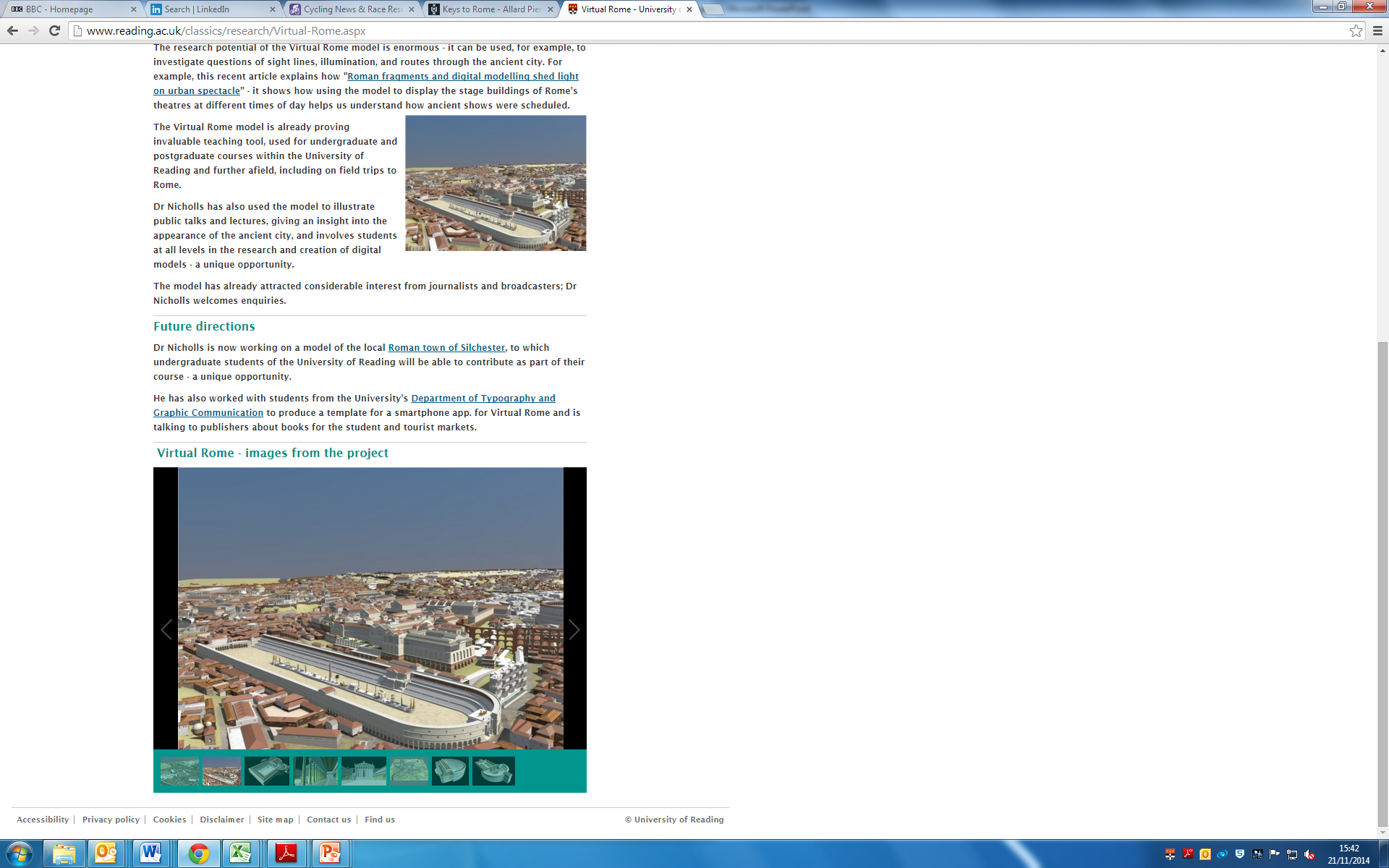 Need
Research
Share
Adopt
Benefit
The Digital Rome project created a virtual model of Ancient Rome which enables the generation of images and videos of the city for external organisations to use
11
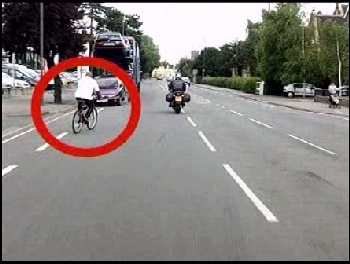 Share
To achieve impact, the research has to be Shared with external individuals, groups or organisations

Researchers can make Impact is more likely by Sharing their research in a targeted way with stakeholders
Need
Research
Share
Adopt
Benefit
The Hazard Perception Awareness Test was shared with the DVLA, Department for Transport, the AA and the Institute for Advanced Motorists
12
Adopt
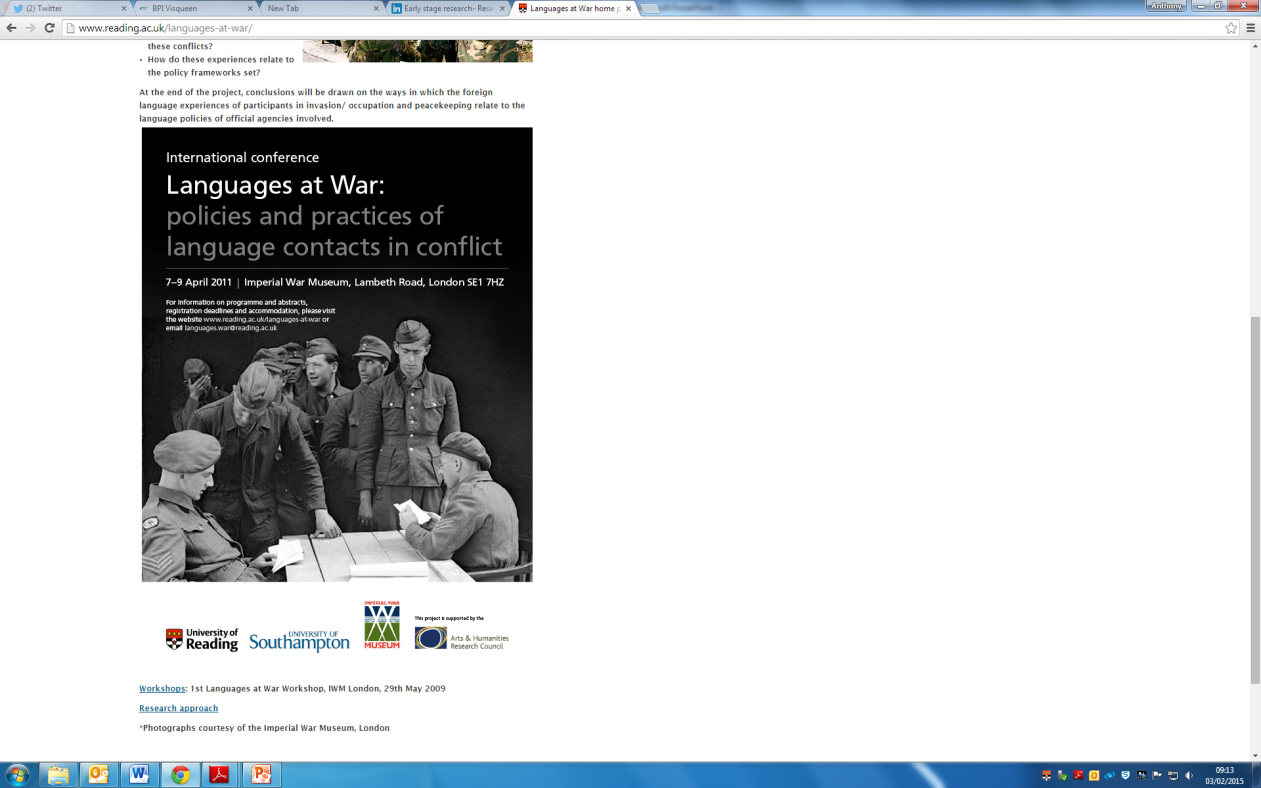 Impact occurs when aspects of research are Adopted by external individuals, groups or organisations

The role of the researcher is to seek feedback or enable the seeking of feedback to evidence this Adoption
Need
Research
Share
Adopt
Benefit
The Imperial War Museum adopted messages from Reading’s research to inform the development of their collections
13
Benefit
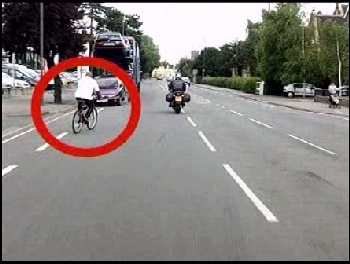 Impact is when the adoption of the research has led to Benefit

This Benefit could be directly to the adopter or to the ‘customers’ or ‘clients’ of the adopter

The role of the researcher is to seek feedback or enable the seeking of feedback to evidence this Benefit
Need
Research
Share
Adopt
Benefit
As a result of the adoption of the Hazard Test, certain low-speed collisions have been reduced by 18%, meaning that ordinary motorists have Benefitted
14
Role of Researchers
The role of researchers in Impact is to make impact more likely through their actions in understanding Need, undertaking their Research and Sharing their research
Need
Research
Share
Adopt
Benefit
15
Role of Researchers
Adoption and Benefit are outside the control of researchers; they are reliant on the decisions made by external parties





The role of researchers here is to seek evidence of this Adoption and Benefit
Need
Research
Share
Adopt
Benefit
16
Range of Impact
Impact (Adoption and Benefit) can have wide effects on  the following  areas:
Health and welfare
Society, culture and creativity
The economy
Public policy and service
Production
Practitioners and services
The environment
17
Further Information
For further information contact:
Anthony Atkin (Research Impact Manager)
a.atkin@reading.ac.uk
impact@reading.ac.uk
0118 378 7411
18